Responding to the needs of the new global climate agreement
How to prepare for emerging data needs?
Expert Forum for producers and users of climate change-related statistics
2-3 September 2015
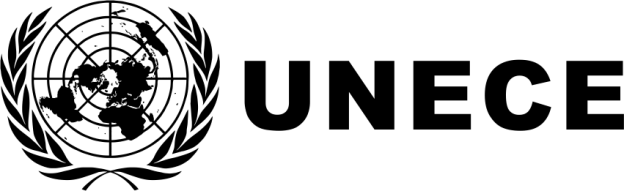 Question 1
Greenhouse gas data and other climate-related data do not come from unknown sources – they are linked, directly or indirectly, to national statistical data. At the same time, the provision of national data under the UN Climate Change Convention follows its specific requirements and sometimes the national statistical offices are not closely involved in the preparation and submission of those data. 

How can the national statistical offices be brought closer to the preparation of climate-related data, so that the rich expertise of those offices could help in increasing the timeliness and quality of climate-related data? 
Do we have any particular “good practices” in building and maintaining the relationship between the statistical community and the national climate change community?
Question 2
Greenhouse gas inventories may be the most data-intensive set of climate-related data required annually from countries under the UNFCCC. Obviously, national GHG inventory data are based on energy, industry, transport, agriculture, waste, forestry and land-use statistics. 

What could the NSOs do to improve the data and the statistics required for the preparation of national greenhouse gas inventories. 
Are there technical or organizational measures that proved to be working well and could be taken on board elsewhere?
Question 3
However, in addition to just greenhouse gas emissions and removals, demand is growing for other types of data relating to climate change, and this is expected to further expand after the new climate change agreement shapes up and matures. Estimates of the effects of mitigation-related policies and measures, or assessments relating to vulnerability and adaptation to climate change are becoming more and more topical everywhere. The same can be said about the data describing the various costs relating to climate change or the data on financial assistance provided in the context of climate change. My last question would be: 

How can NSOs better prepare for these emerging data needs in terms of their organizational and technical capacity?